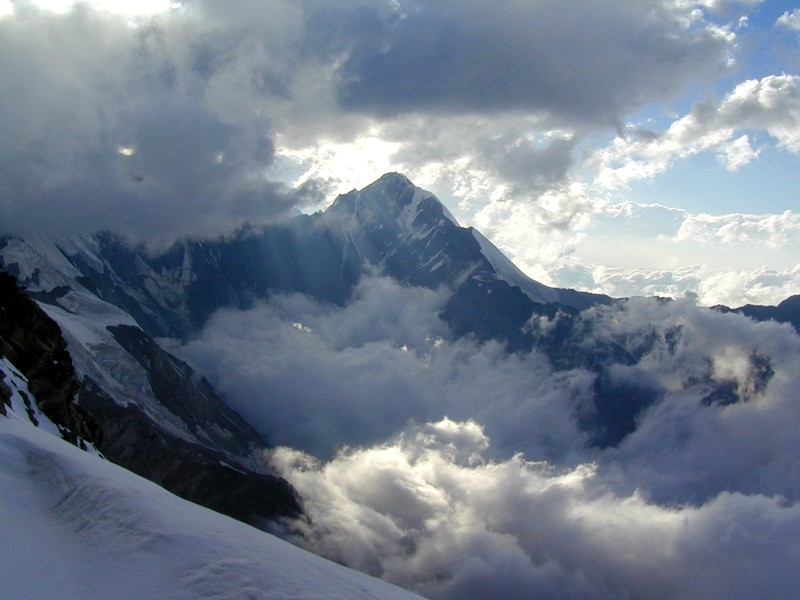 Горы Осетии край мой бесценныйгорных же рек нет чистей ничегогорцем хочу остаться я вернымдоблестней горца нет никого.
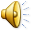 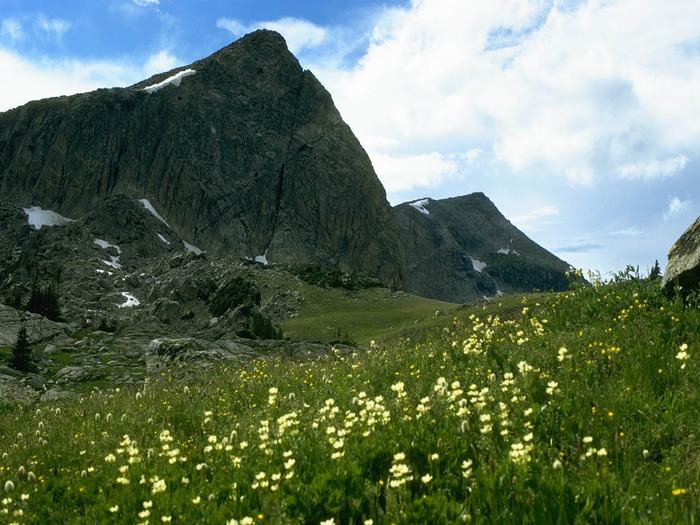 Горы Осетии я вам удивляюсь,вас безгранично родные люблюсловно я богу вам поклоняюськ вам буд-то в храм на поклон прихожу
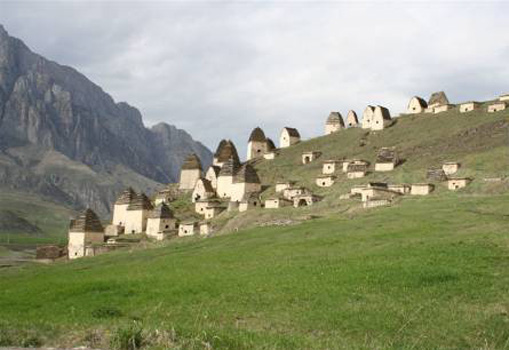 Кобанское ущелье(Город мертвых)
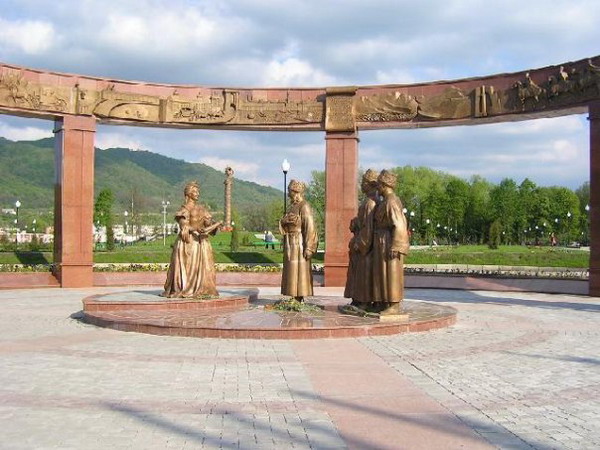 Прием осетинских послов императрицей Елизаветой Петровной. Осетинское посольство отправилось в Петербург в 1749 г. (Аллея Славы)
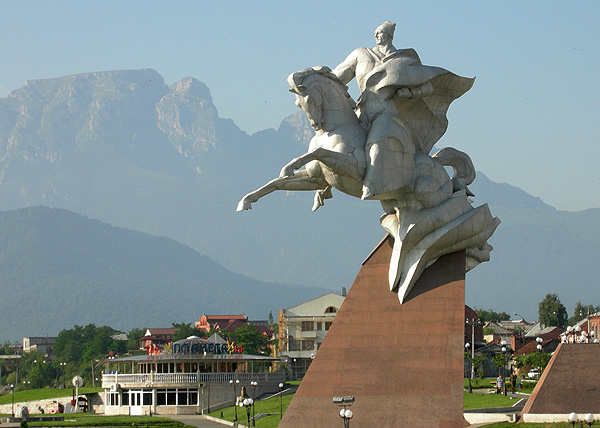 Исса́ Алекса́ндрович Пли́ев - СОВЕТСКИЙ военачальник,генерал армии ,дважды Герой Советского Союза(Набережная р.Терек)
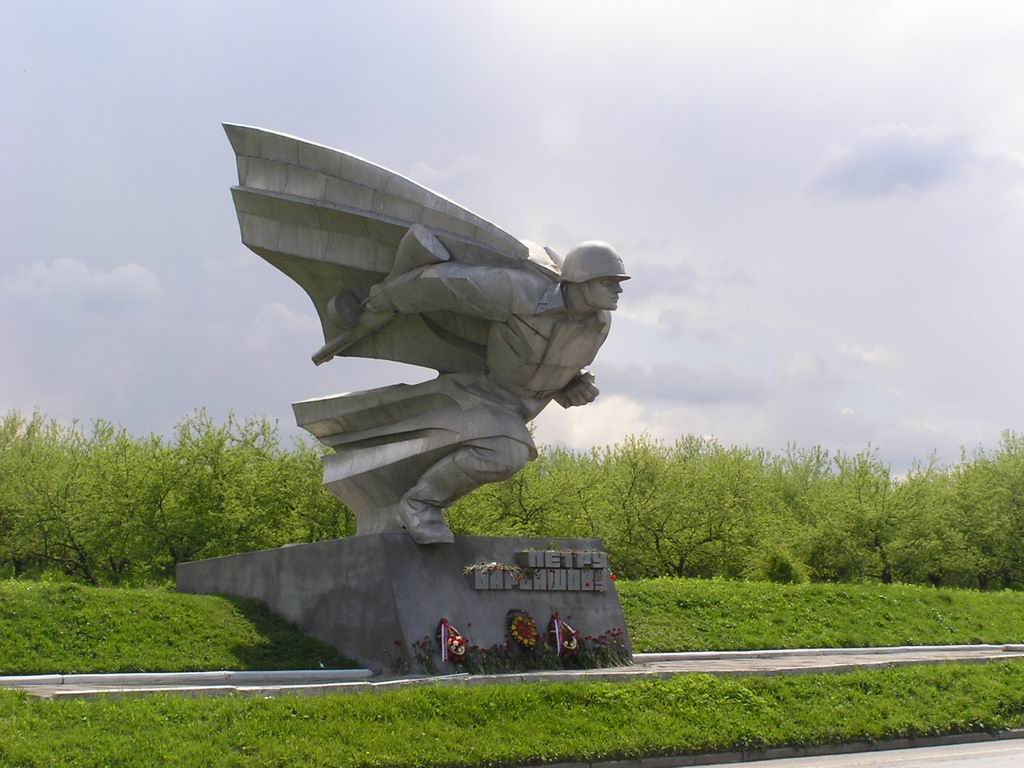 Пётр Парфёнович Барбашев – Герой Советского Союза
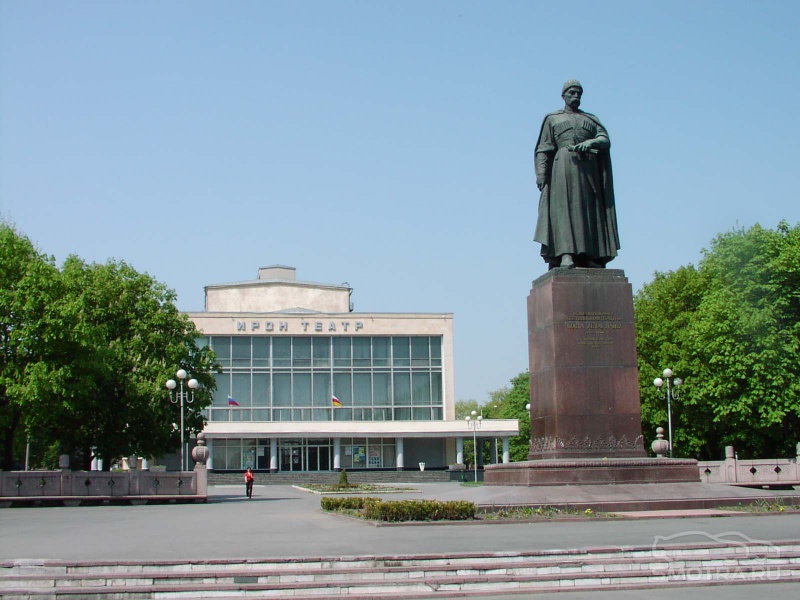 Коста́ (Константи́н) Лева́нович Хетагу́ров – основоположник осетинской литературы, поэт,скульптор,художник.(Здание Осетинского Драматического театра)
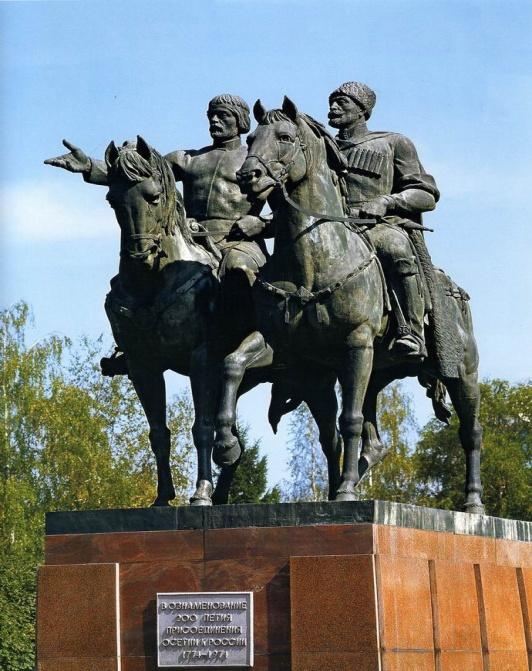 Вознаменование 200 летию Присоединения Осетии к России
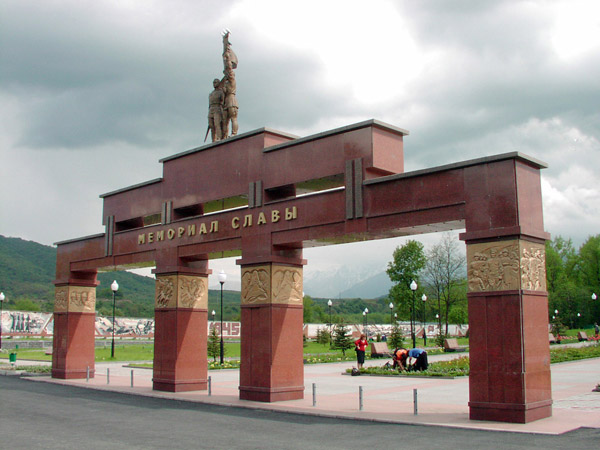 Аллея Славы – здесь захоронены солдаты Вов , выдающиеся деятели культуры.
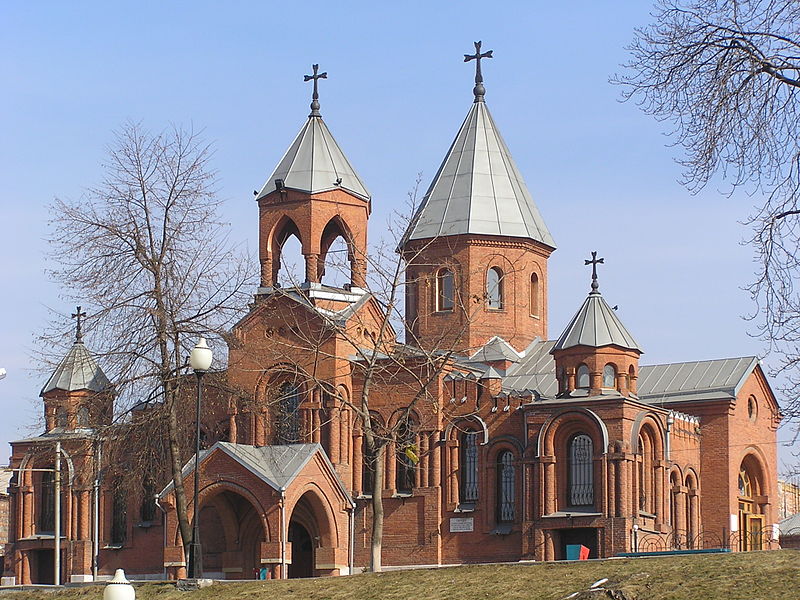 Армянская церковь
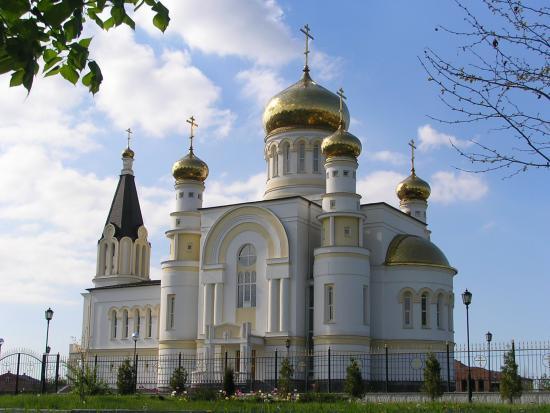 Церковь Святого Георгия Победоносца
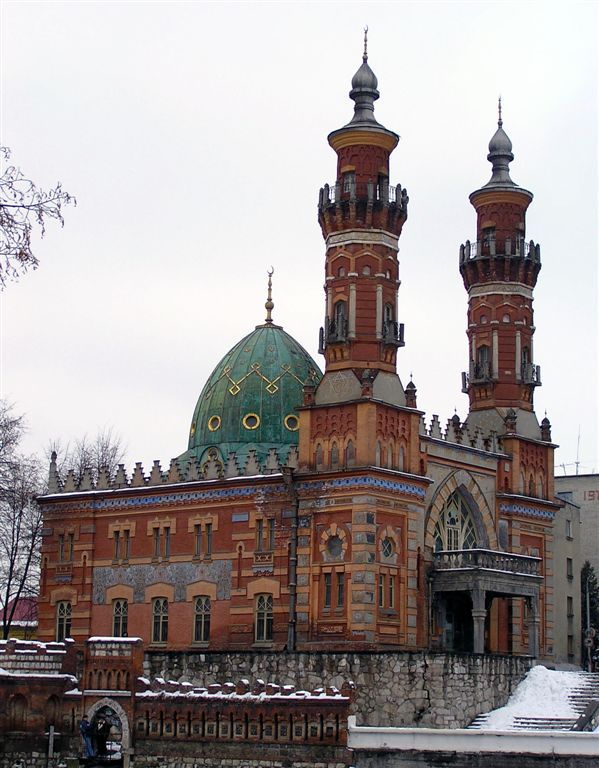 Сунитская мечеть
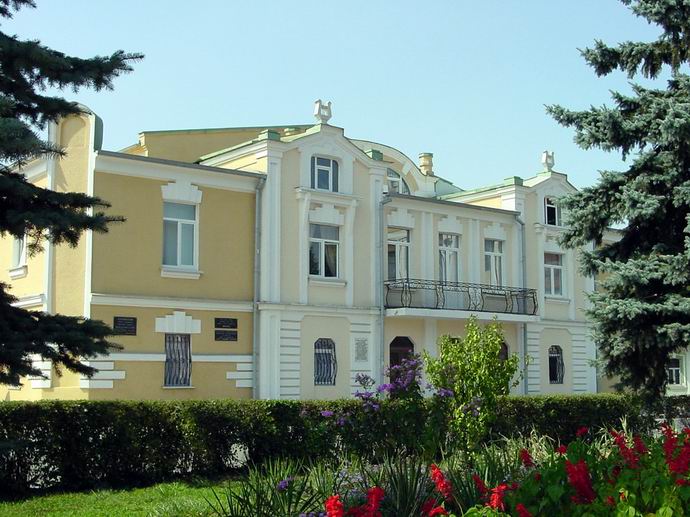 Русский театр на проспекте Мира
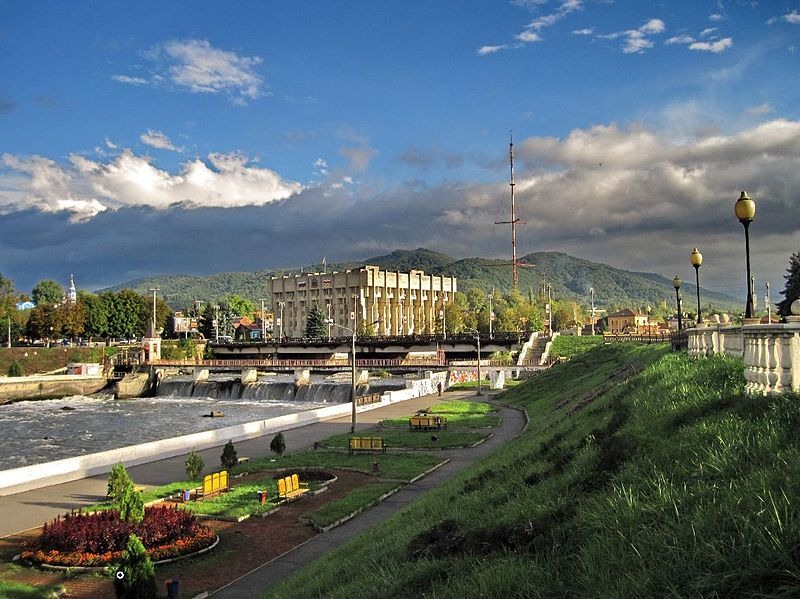 Набережная р. Терек
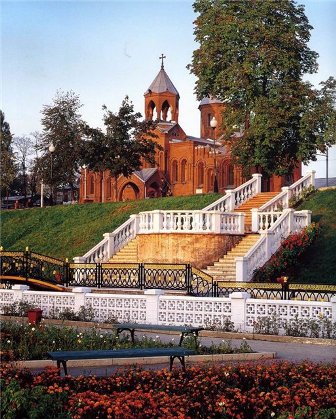 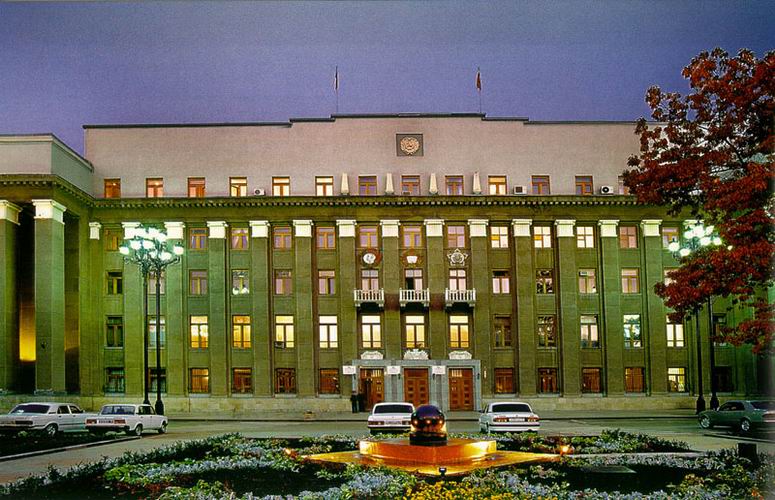 Дом Правительства
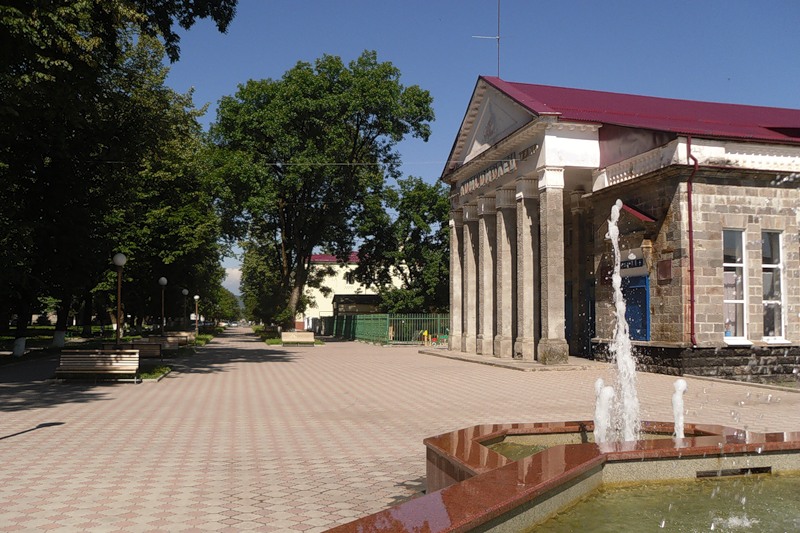 Парк перед кинотеатром в г. Алагир
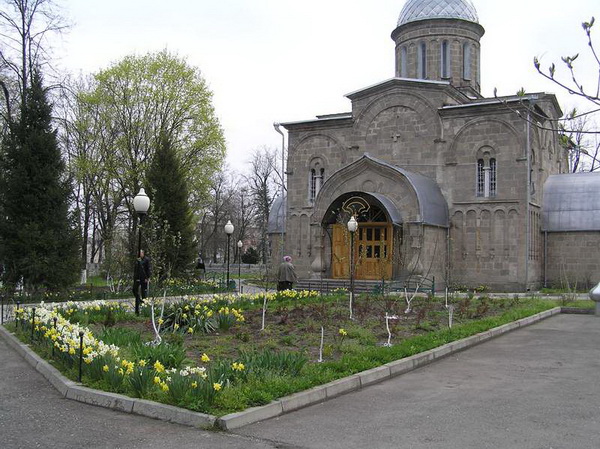 Церковь Вознесения Господне г.Алагир
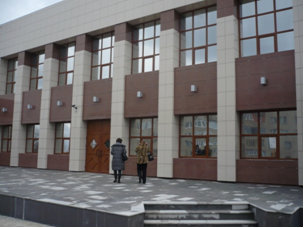 Дворец Культуры г.Алагир
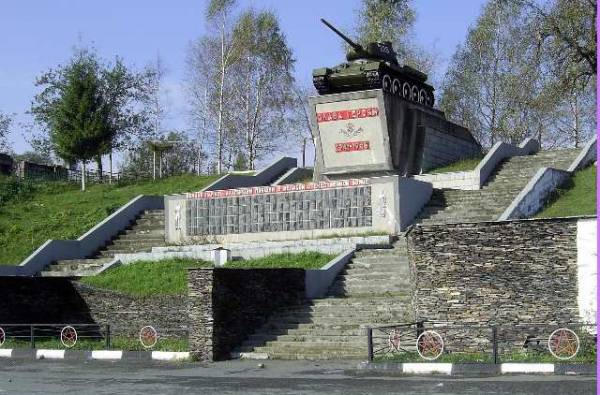 Памятник воинам Вов г.Алагир
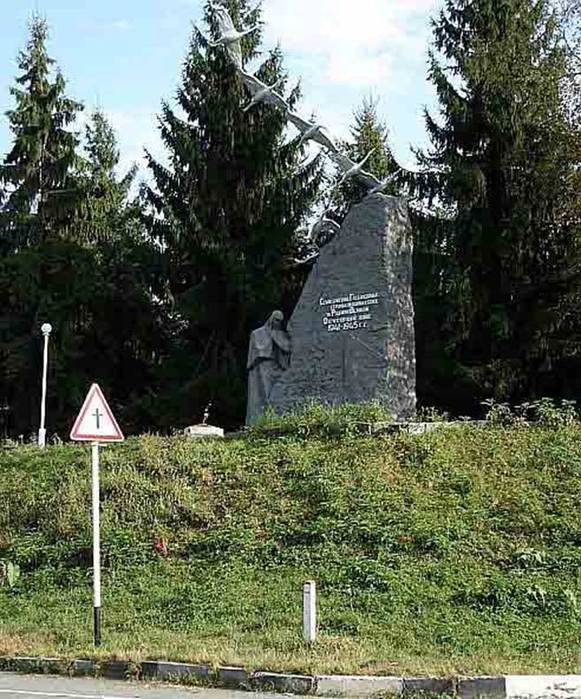 Памятник Семи Братьям Газдановым
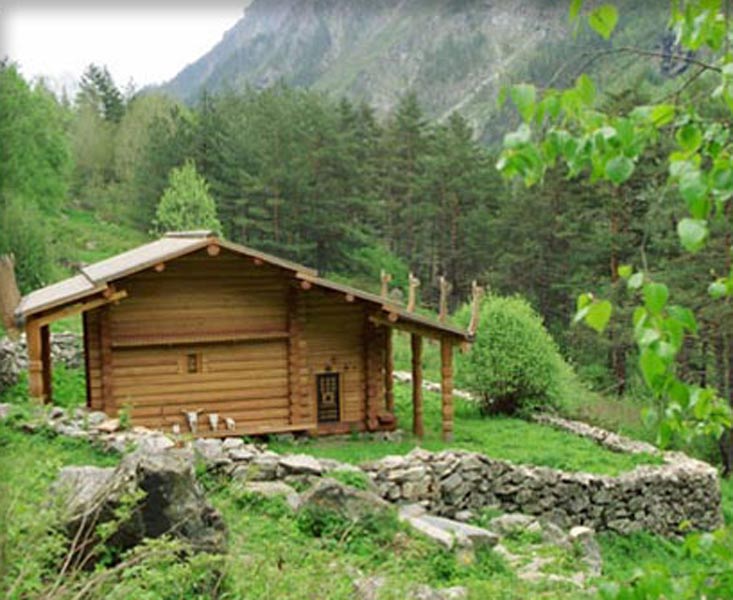 Святилище Реком в селении Цей
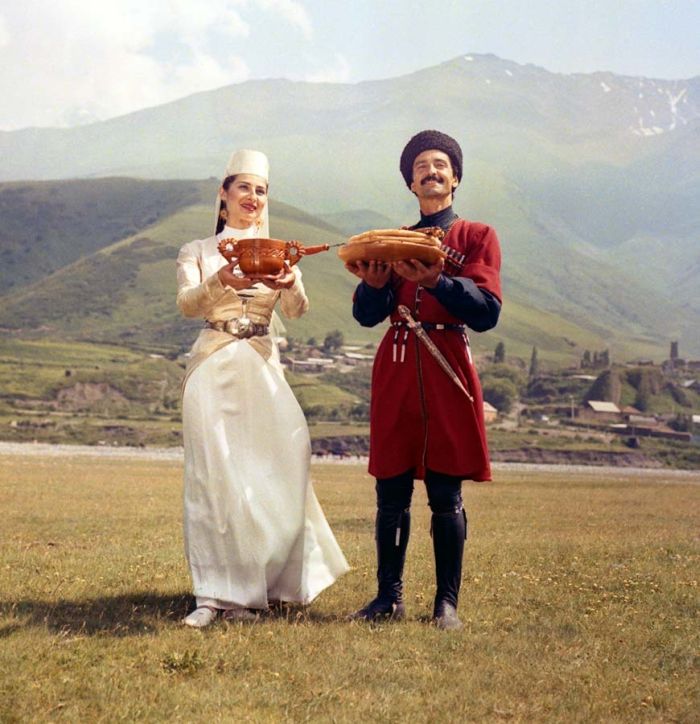 Добро Пожаловать!
Пускай сияет вечно солнцев горах Осетии моей,Пускай беда обходит горца,а горы радуют детей.Пускай Осетия не знаетни войн,ни боли. ни тревоги каждый раз бог вспоминаетвеликий,маленький народ